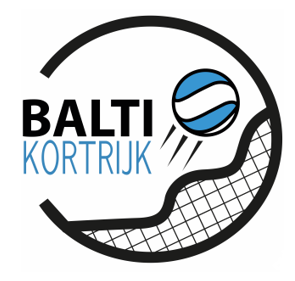 BALTI Kortrijk
Infomoment 24/06/2019
BALTI Kortrijk - INFOMOMENT
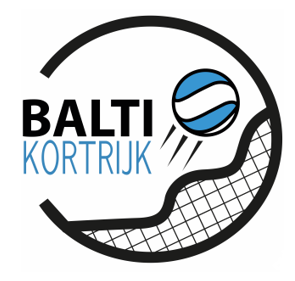 Infomoment BALTI Kortrijk 24/06/2019 :

Planning :
-  Organigram BALTI Kortrijk
Ploegindeling seizoen 2019-2020
Start seizoen 2019-2020
Evenementenkalender
Varia
Vragen en opmerkingen
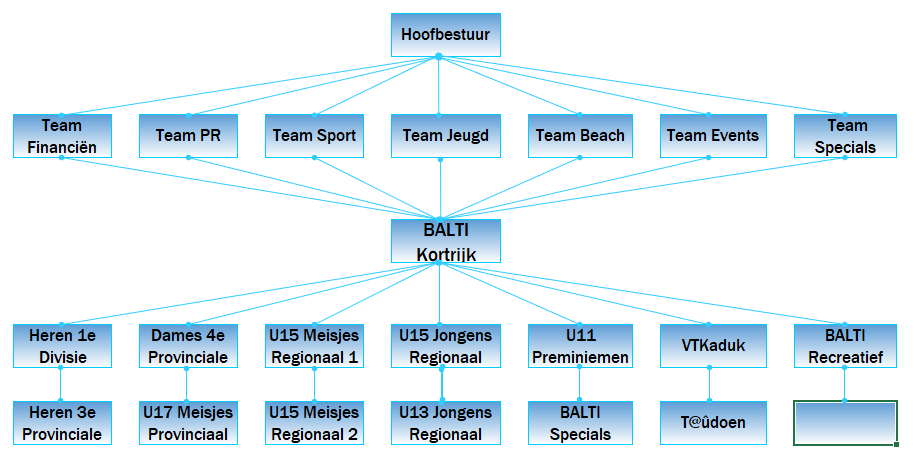 BALTI Kortrijk - INFOMOMENT
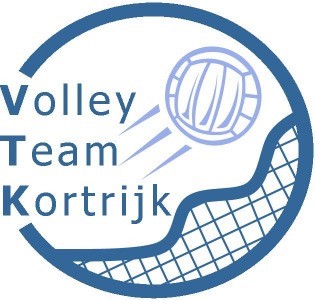 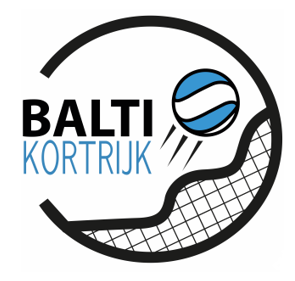 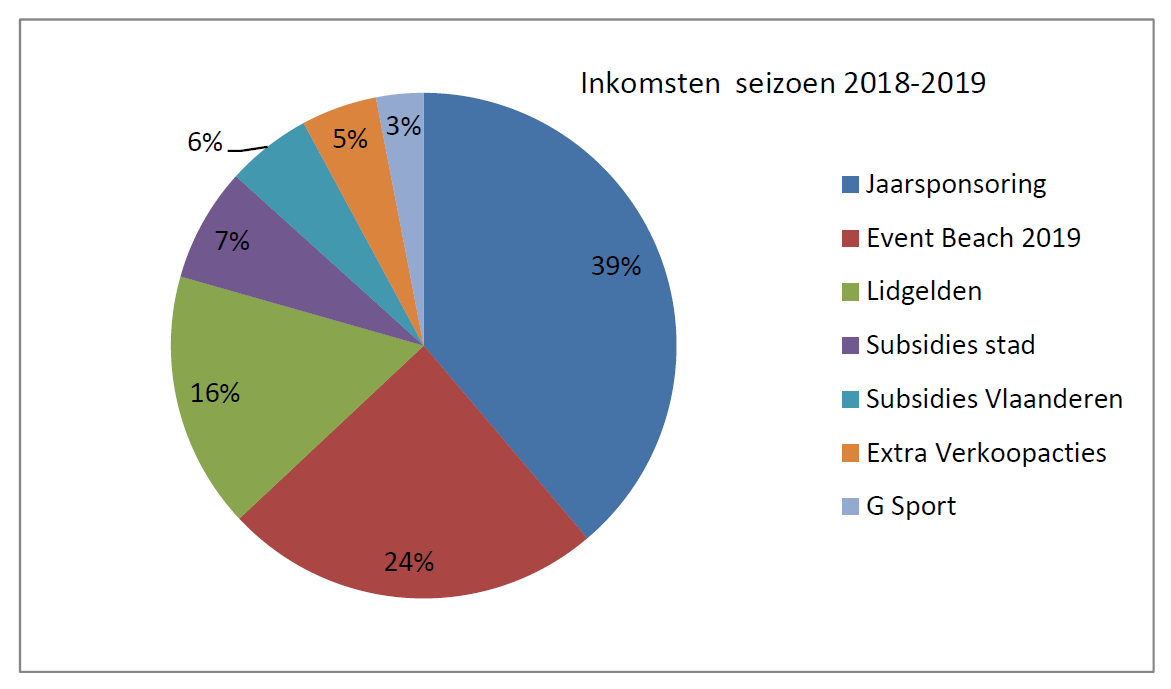 BALTI Kortrijk - INFOMOMENT
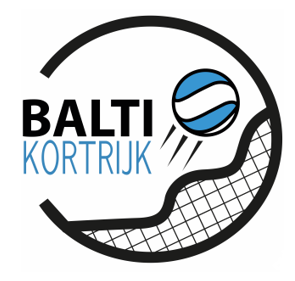 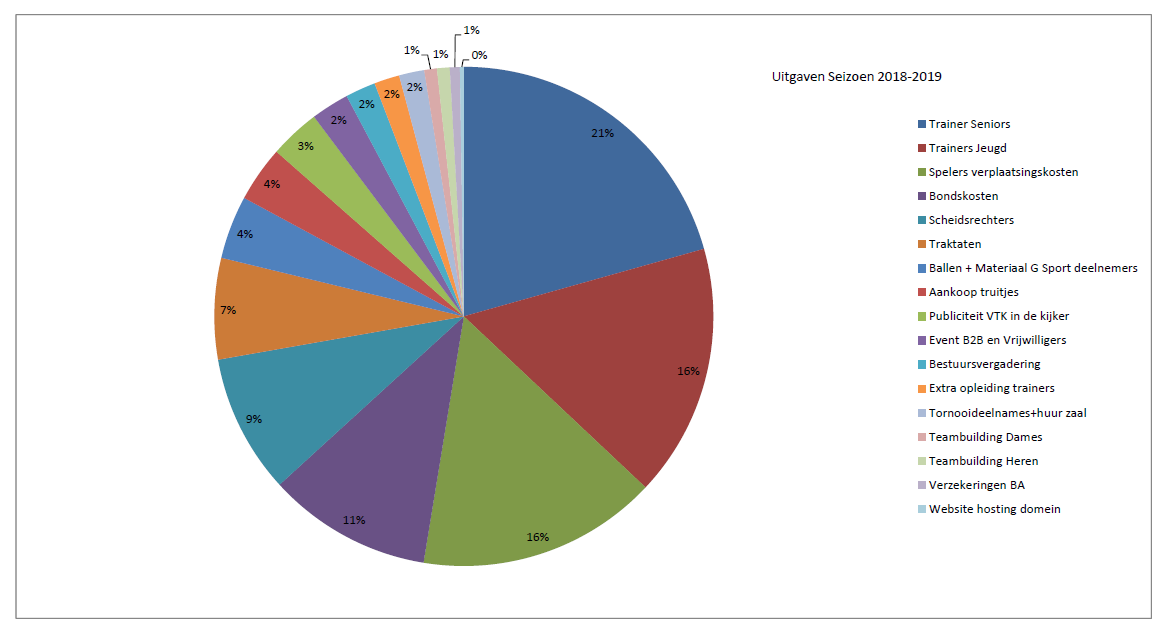 BALTI Kortrijk - INFOMOMENT
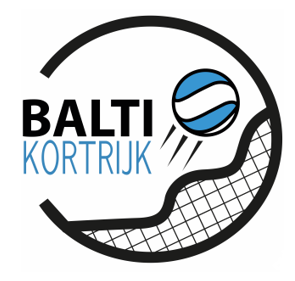 Ploegindeling seizoen 2019-2020 : 

164 spelende leden:
2 heren ploegen
1 damesploeg
6 jeugdploegen
3 recreatieve ploegen
BALTI Specials
BALTI Kortrijk - INFOMOMENT
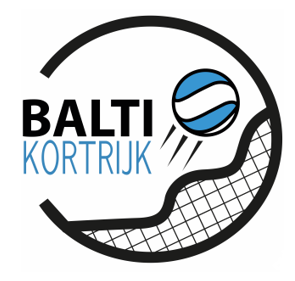 1e Divisie Heren

Trainer : Vande Ryse Wim
Ploegverantwoordelijke : Vanantwerpen Dirk

14 Spelers

Trainingen : 
-Woensdag van 20u30 tot 22u30
-Vrijdag van 20u30 tot 22u30

Thuiswedstrijden : Zondag om 17u00. Reserven om 15u30. 
(+ Beker Heren Nationaal Divisie en Vlaamse Beker)
BALTI Kortrijk - INFOMOMENT
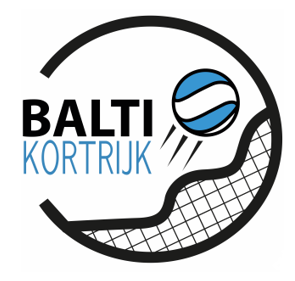 3e Provinciale Heren

Trainer : Devlieger Marc
Ploegverantwoordelijke : Huysman Ann

15 Spelers

Trainingen : 
-Dinsdag van 20u45 tot 22u30
-Vrijdag van 19u30 tot 21u00

Thuiswedstrijden : Zondag om 11u00. Reserven om 9u30.
(+ Beker Heren Provinciaal)
BALTI Kortrijk - INFOMOMENT
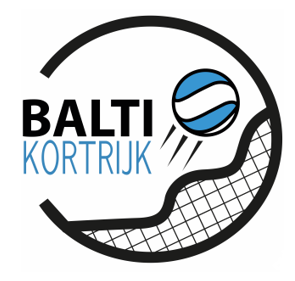 4e Provinciale Dames

Trainer : Vanwymelbeke Tim
Ploegverantwoordelijke : Vanlerberghe Mieke

15 Spelers

Trainingen : 
-Woensdag van 21u00 tot 22u30 (in MIMOSA)
-Vrijdag van 20u45 tot 22u30

Thuiswedstrijden : Zondag om 11u00. Reserven om 9u30.
(+ Beker Dames Proviciaal en Beker U19 meisjes)
BALTI Kortrijk - INFOMOMENT
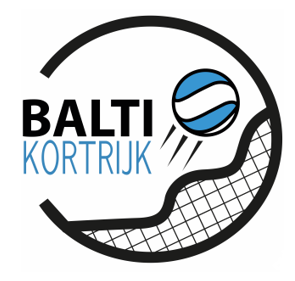 U17 Meisjes Provinciaal
Trainer : Vanhalst Dimitri
Ploegverantwoordelijke : Barbier Anja

9 Spelers

Trainingen : 
-Dinsdag van 19u15 tot 20u45
-Donderdag van 19u00 tot 20u30

Thuiswedstrijden : Zaterdag om 11u00. (+ Beker U17 meisjes & Champions League U17)
BALTI Kortrijk - INFOMOMENT
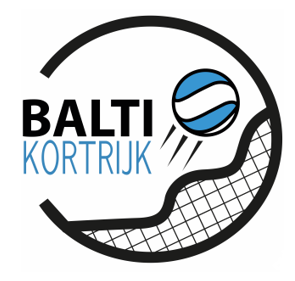 U15 Meisjes Regionaal 1
Trainer : Laridon Sarah
Ploegverantwoordelijke : Viaene Cathy

10 Spelers
		
Trainingen : 
-Maandag van 19u30 tot 21u00
-Donderdag van 19u15 tot 20u45

Thuiswedstrijden : Zondag om 11u00. (+ Beker U15 meisjes)
BALTI Kortrijk - INFOMOMENT
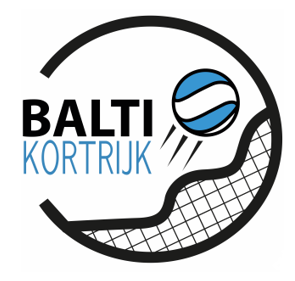 U15 Meisjes Regionaal 2
Trainer : Demolie Lore
Ploegverantwoordelijke : Decaluwé Wim

10 Spelers

Trainingen : 
-Maandag van 18u00 tot 19u30
-Woensdag van 19u30 tot 21u00

Thuiswedstrijden : Zaterdag om 9u00.
BALTI Kortrijk - INFOMOMENT
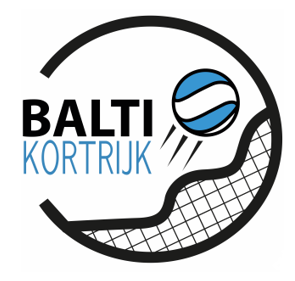 U15 Jongens Regionaal
Trainer : Vacant 
Ploegverantwoordelijke : Huysman Katrien & Duynslager Koen

9 Spelers	

Trainingen : 
-Dinsdag van 17u45 tot 19u15
-Donderdag van 17u30 tot 19u00

Wedstrijden : Zondag om 11u00. 
(+ Beker U13 jongens)
BALTI Kortrijk - INFOMOMENT
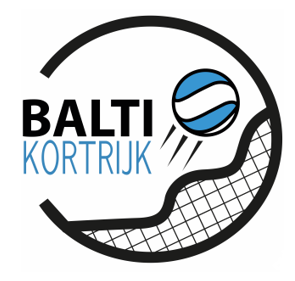 U13 Jongens Regionaal
Trainer : Vanantwerpen Dirk
Ploegverantwoordelijke : Bastiaens Ronald

6 Spelers		

Trainingen : 
-Woensdag van 18u00 tot 19u30
-Vrijdag van 18u00 tot 19u30

Wedstrijden : Zondag om 9u00.
BALTI Kortrijk - INFOMOMENT
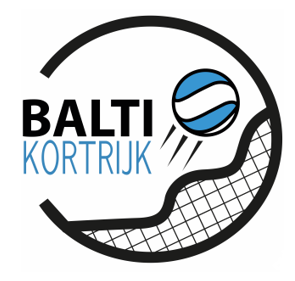 U11 Preminiemen 

Trainers : Defoort Evelien en Vanantwerpen Dirk
Ploegverantwoordelijke : ??

20 Spelers

Training : Woensdag van 16u00 tot 17u30
Extra training op maandag of vrijdag : nog te bepalen

Wedstrijden : Zondag om 11u00
BALTI Kortrijk - INFOMOMENT
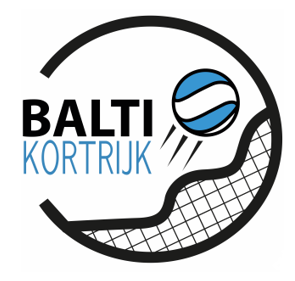 VTKaduk

Verantwoordelijke : Dejaegere Brecht

12 Spelers

Wedstrijden : Maandag om 21u00
BALTI Kortrijk - INFOMOMENT
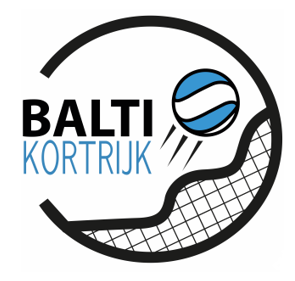 ‘T@ûdoen

Verantwoordelijke : Coucke Hendrik

12 Spelers

Wedstrijden : Woensdag om 21u00
BALTI Kortrijk - INFOMOMENT
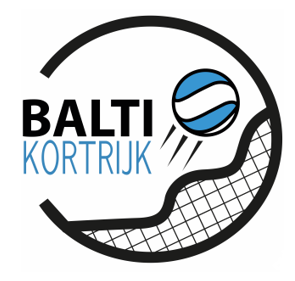 BALTI Recreatief

Verantwoordelijke : Wijffels Tom

12 Spelers

Trainingen op donderdag om 20u30
BALTI Kortrijk - INFOMOMENT
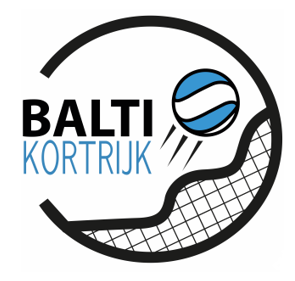 BALTI Specials

Verantwoordelijke : Deconinck Jozef
Trainers : Pietrzak Ted en Soens Emma

20 Spelers

Wedstrijden/Trainingen : maandag van 18u tot 19u30 in VTI Kortrijk
BALTI Kortrijk - INFOMOMENT
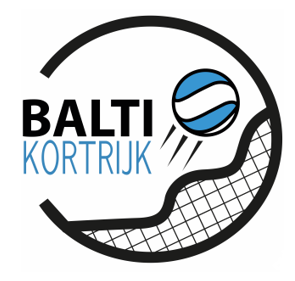 Start Seizoen 2019-2020

Kalenders (te raadplegen op www.kwvbv.be)

Uitnodiging betaling lidgeld 

Seniorploegen : Aanduidingen scheidsrechter jeugdwedstrijden

- Start trainingen : 
Maandag 19 augustus in samenspraak met trainer/ploegverantwoordelijke.
BALTI Kortrijk - INFOMOMENT
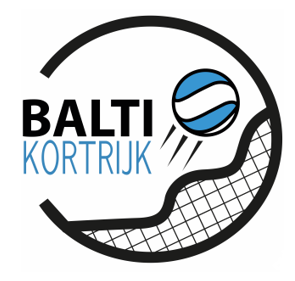 Evenementenkalender 2019-2020

o  Persvoorstelling			4 september 2019
o  Trainingsweekend 2019		6,7 en 8 september 2019
o    Volley-E-vent			24 november 2019
o   Wijnactie				oktober tot december 2019
o   Nieuwjaarsreceptie		26 januari 2020
o   4e BALTI Quiz 			februari/maart 2020
o  Beach@Kortrijk 2020 		Datum nog niet gekend
BALTI Kortrijk - INFOMOMENT
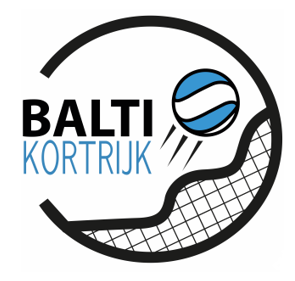 Evenementenkalender 2019-2020

o   Persvoorstelling : 4 september 2019	 

Voorstelling ploegen
Iedereen aanwezig!
Ploegfoto’s nemen	
Uitrusting verdelen (huidige meebrengen!!)
BALTI Kortrijk - INFOMOMENT
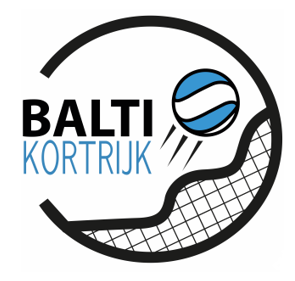 Evenementenkalender 2019-2020

o  Trainingsweekend 2019

6,7 en 8 september
Sporthal Spiere
Voor alle ploegen uitgezonderd Heren 1 en 2, U11, Recreatief en Specials.
Voorbereiding : geen vergadering!
BALTI Kortrijk - INFOMOMENT
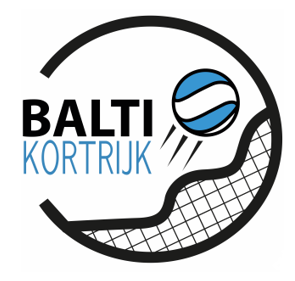 Evenementenkalender 2019-2020

o   Wijnactie				
	oktober : Start wijnactie
	Afhaling wijnen : 21 en 22 december
o   Volley-vent
	 24 november 2019
	Bedanking medewerkers
	Friends & Family
o   Nieuwjaarsreceptie 
	 26 januari 2020		
o   4e BALTI Quiz 			
	februari/maart 2020
o  Beach@Kortrijk 2020 				
	-Datum nog niet gekend.
BALTI Kortrijk - INFOMOMENT
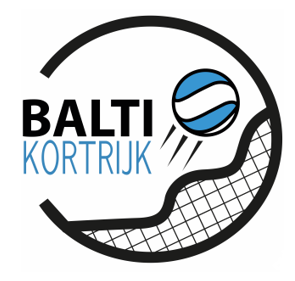 Evenementenkalender 2019-2020

o   Andere evenementen :
	-Warmste week
	-Organisatie finales Beker
	-Organisatie tornooi CL
	-Tornooi BALTI Specials
	-…
BALTI Kortrijk - INFOMOMENT
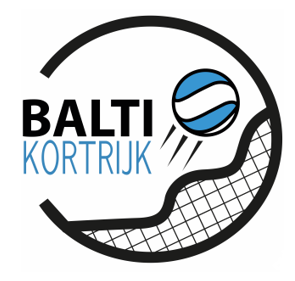 VARIA
o   Opleiding tot markeerder 
	-    Markeren met tablets : nu ook bij de jeugdwedstrijden 6 tegen 6
	-    Voor ouders en spelers die hiervoor interesse hebben.
Datum nog niet gekend

o  Nieuwsbrief

 
o  Voorstelling nieuwe uitrusting + webshop:
		- uitrusting heren/jongens 
		- uitrusting dames/meisjes
		- webshop : https://www.sportswearadvisor.be/balti-kortrijk/
2e pasmoment
BALTI Kortrijk - INFOMOMENT
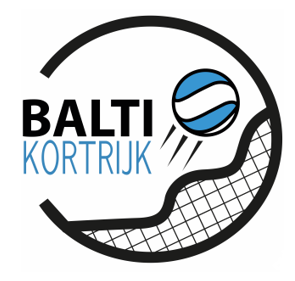 VRAGEN?
OPMERKINGEN?